Web-based approach to Data Management
My first 25 years of data handling via RDBMS and web-oriented systems
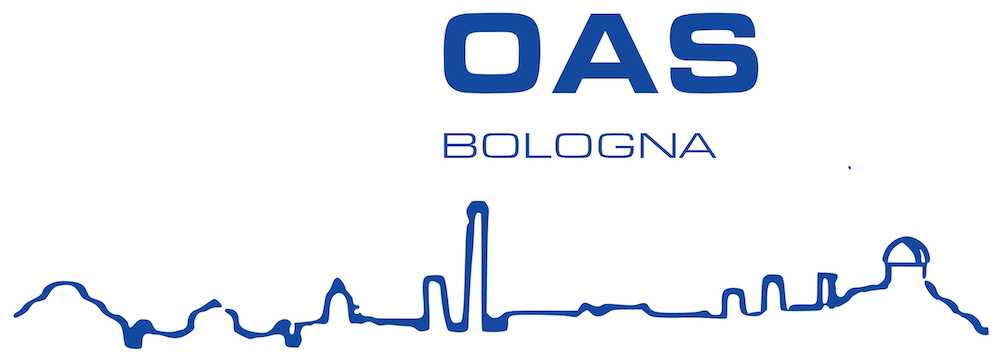 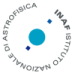 Luciano Nicastro, INAF – OAS Bologna
Why web-based tools?
Kwds: Collaborative data-driven science – Bringing analysis to data – Accessibility – Science for all
A browser can be seen as a VM
No (user) code maintenance required
Client-server architecture (e.g. Node.JS)
Advanced graphics (e.g. WebGL)
Can handle large data sets residing on the server / cloud
Co-existence of relational and No-SQL DBs (e.g. MongoDB)
Code implemented in various languages (not just Python)
User friendly ⟹ not just for professional astronomers
Real-time or batch processing
Archives and Data management Systems. LN @ INAF – OAS Bologna
2
CARTA as a reference case
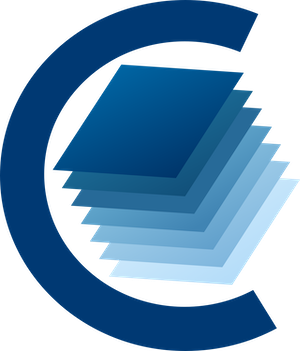 Cube Analysis and Rendering Tool for Astronomy
https://carta.readthedocs.io/en/4.1/
Image visualization and analysis tool designed for ALMA, VLA, MeerKAT and ASKAP as well as SKA
CARTA uses a client-server architecture suitable for visualizing images with large file sizes (GB to TB)
CARTA is mainly built in C++, TypeScript, and JavaScript and various third-party libraries
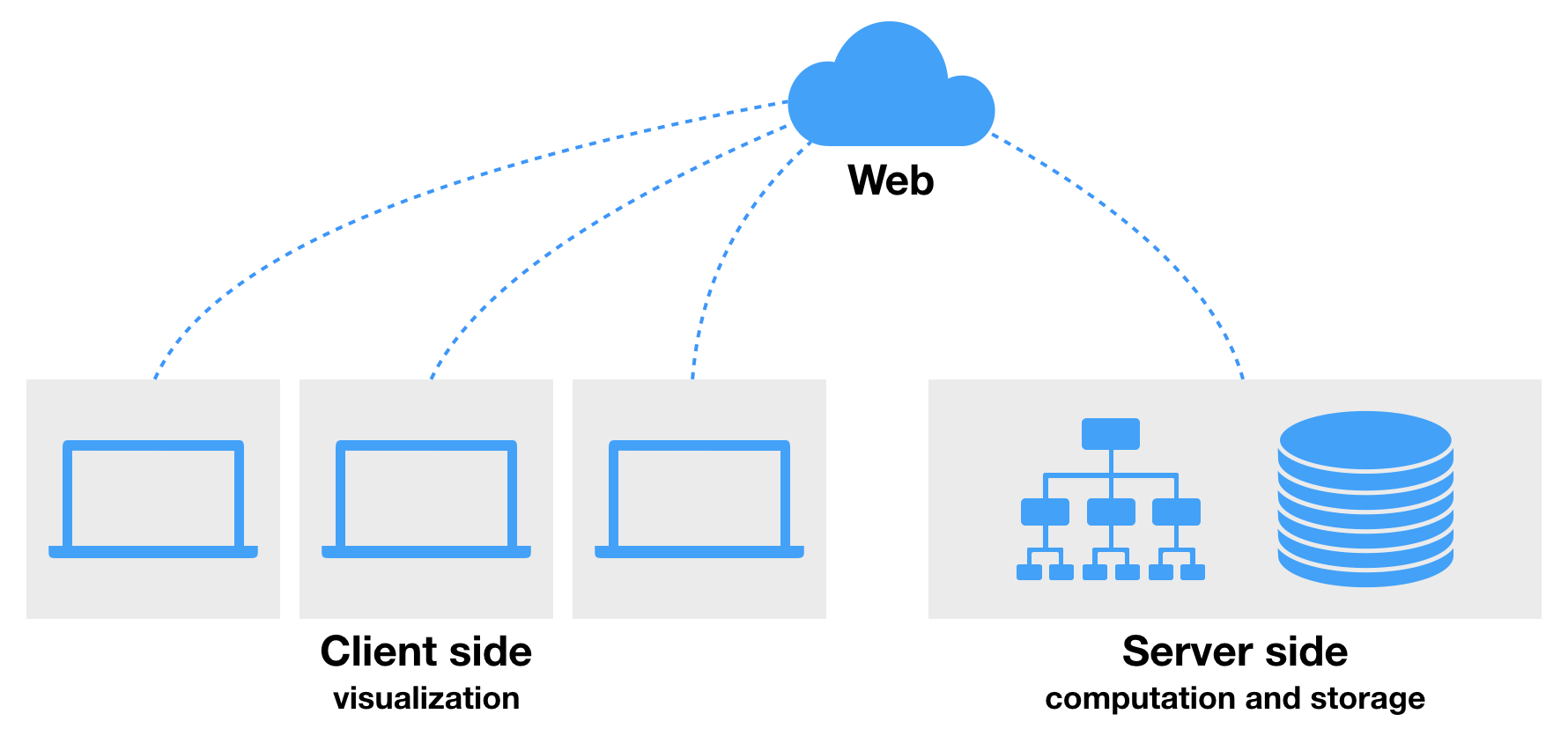 NodeJS – µWebSocket
Note:
CARTA is fundamentally a web application
with three main components:
carta_backend
carta_frontend
carta-controller
JavaScript – WebGL
c++ – MongoDB
The source code of CARTA is available on GitHub.
Archives and Data management Systems. LN @ INAF – OAS Bologna
3
CARTA web
https://casda.csiro.au/carta/...your_image_code...
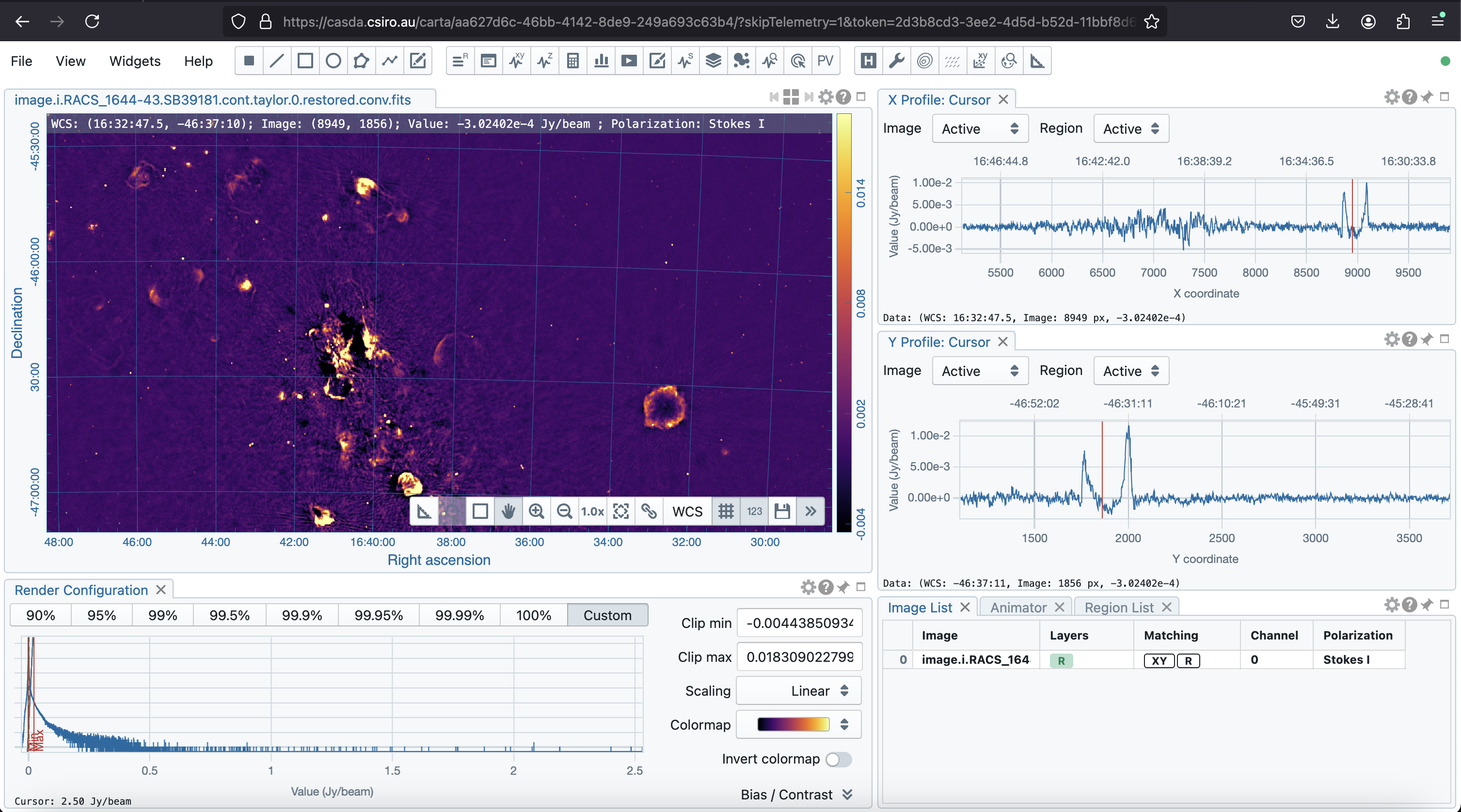 Archives and Data management Systems. LN @ INAF – OAS Bologna
4
Web-based data management tools
Project / Observatory specific tools (e.g.)
CASDA:		data.csiro.au/domain/casda (CARTA viewer)
XMM-Newton:	nxsa.esac.esa.int/nxsa-web/#search
SciServer:		www.sciserver.org
SDSS:			skyserver.sdss.org/dr18

Multi-mission / generic tools (e.g.)
ESASky:		sky.esa.int/esasky
ESO science portal:	archive.eso.org/scienceportal
MAST:		archive.stsci.edu
CADC:			www.cadc-ccda.hia-iha.nrc-cnrc.gc.ca/en
SIMBAD/VizieR:	simbad.cds.unistra.fr − vizier.cds.unistra.fr
Archives and Data management Systems. LN @ INAF – OAS Bologna
5
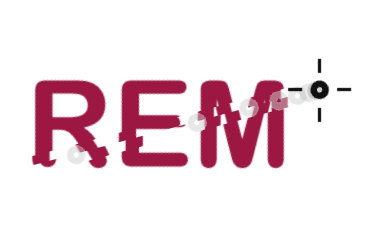 REMIR/ROS2 images handling flow
Bologna
ROS2 PC
$ Camera_ROSS Img.fits
La Silla
MCS Mainsrv/DB
Insert/update transfer log
Receive Img.fits.bz2 – bunzip2
Define ownership via PI kwd
Log Images to DB (pub. + priv.)
Astrometry.net
Log astrometry footprint
Produce image preview
Copy Img.fits.gz etc. to repo folder based on DATE-OBS
MCS Producer/DB PC
Read Img.fits header
Log subset kwds to DB
Compress – bzip2
Notify Mainsrv (BO)
Receive OK
Send to BO (status flag)
REMIR PC
$ Camera_REMIR Img.fits
$ myimgslog [options] Img.fits
1
2
5
8
0
t (s)
Defaults from conf. file
Mainsrv
Camera
Producer
…transfer…
Archives and Data management Systems. LN @ INAF – OAS Bologna
6
REMIR/ROS2 images handling Main ingredients
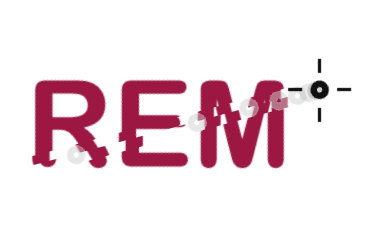 rem.oas.inaf.it/DB
Custom
MCS: 		github.com/gcalderone/MCS
DIF / SID:	github.com/lnicastro/DIF − github.com/lnicastro/SID
MyRO:	github.com/lnicastro/MyRO
Catalogues:	catsweb.oas.inaf.it

Public
DB server	⇒ MySQL ( MariaDB )
Web server	⇒ Apache
Languages	⇒ C++, PHP, HTML5, CSS3, JavaScript
+ G. Calderone - OATS
Main JS packages: JQuery, Aladin Lite, JS9, amCharts
DB course: astrordbms.oas.inaf.it
Archives and Data management Systems. LN @ INAF – OAS Bologna
7
Images browsing
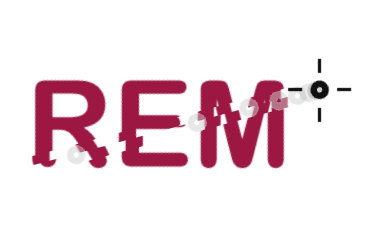 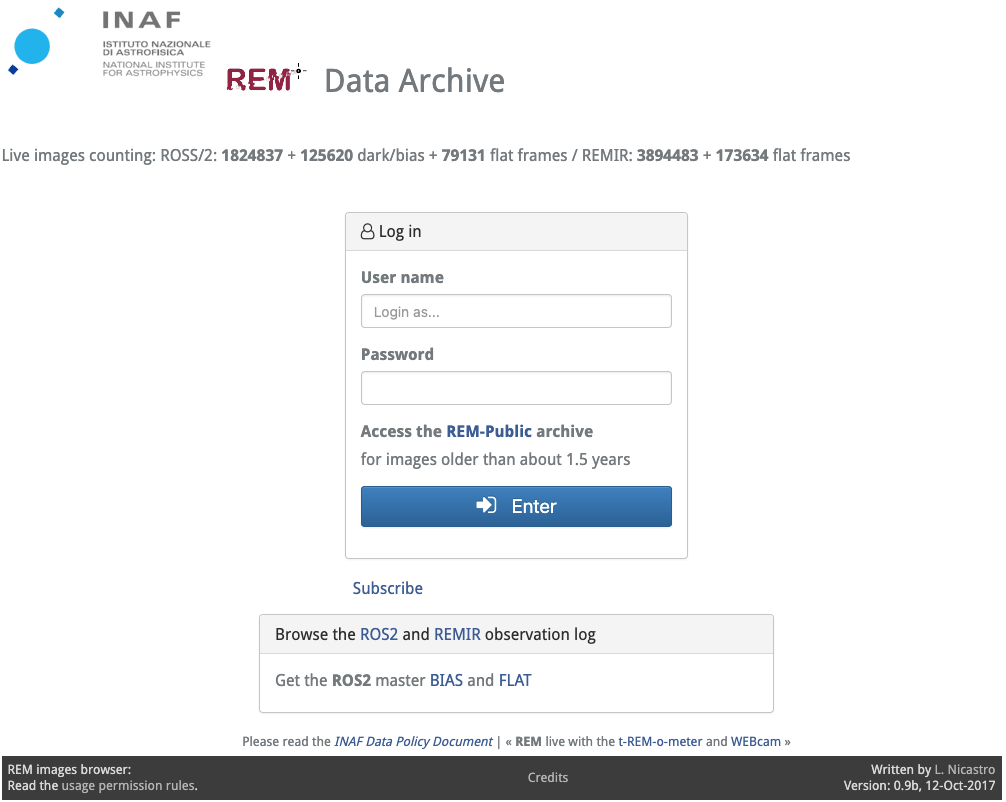 rem.oas.inaf.it/DB
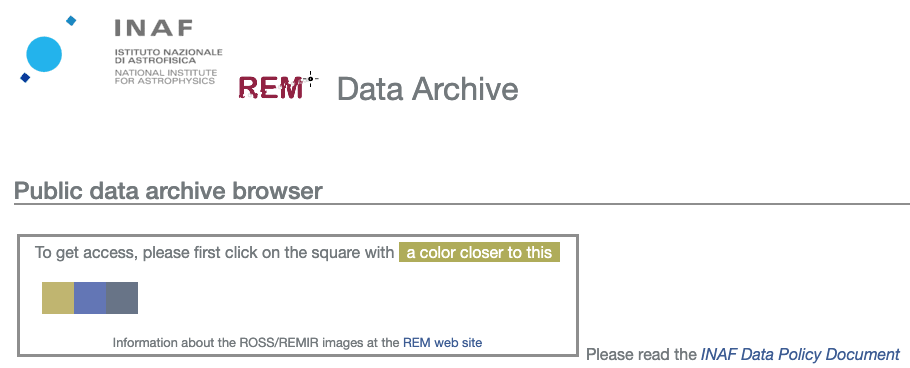 Archives and Data management Systems. LN @ INAF – OAS Bologna
8
Images browsing
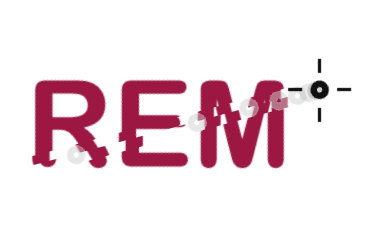 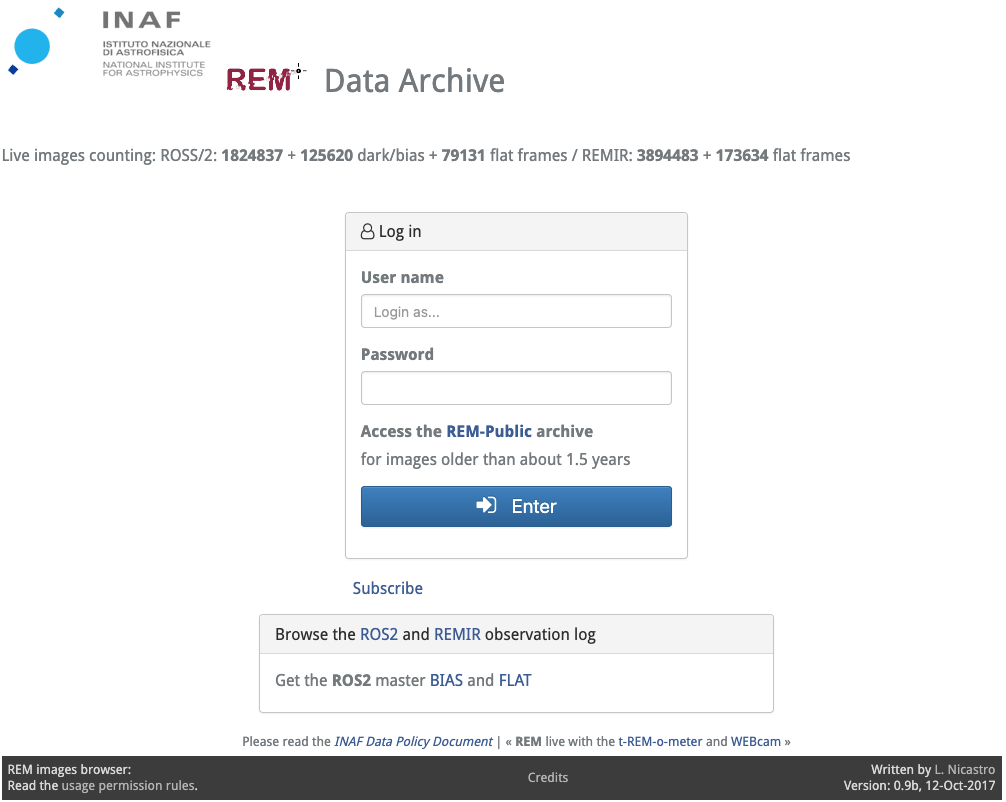 rem.oas.inaf.it/DB
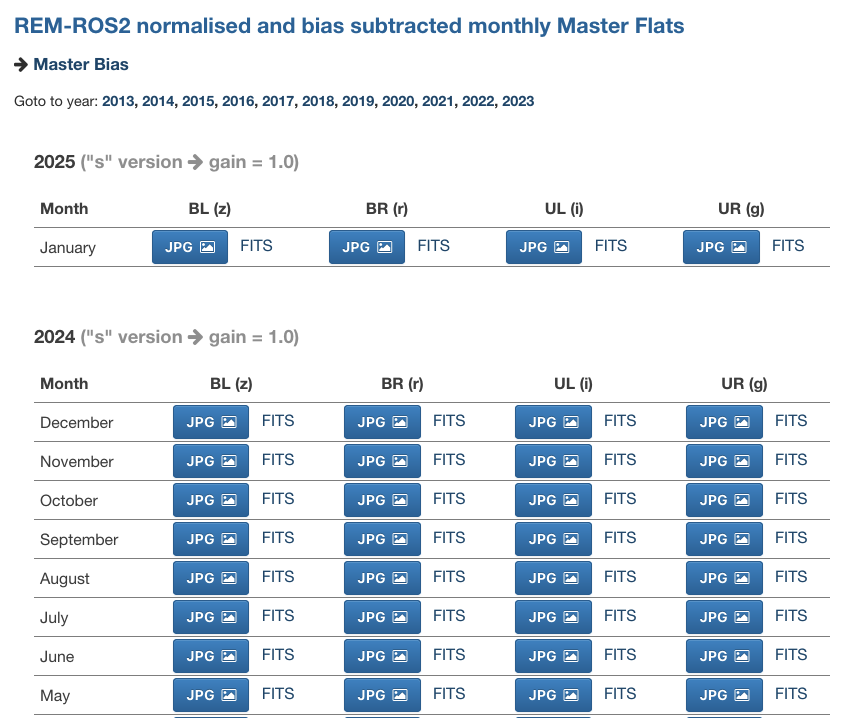 Archives and Data management Systems. LN @ INAF – OAS Bologna
9
Images browsing – month/day + Aladin Lite
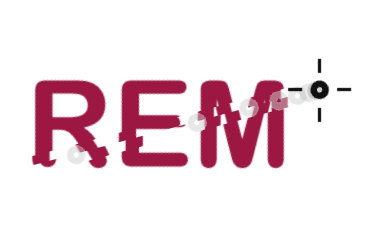 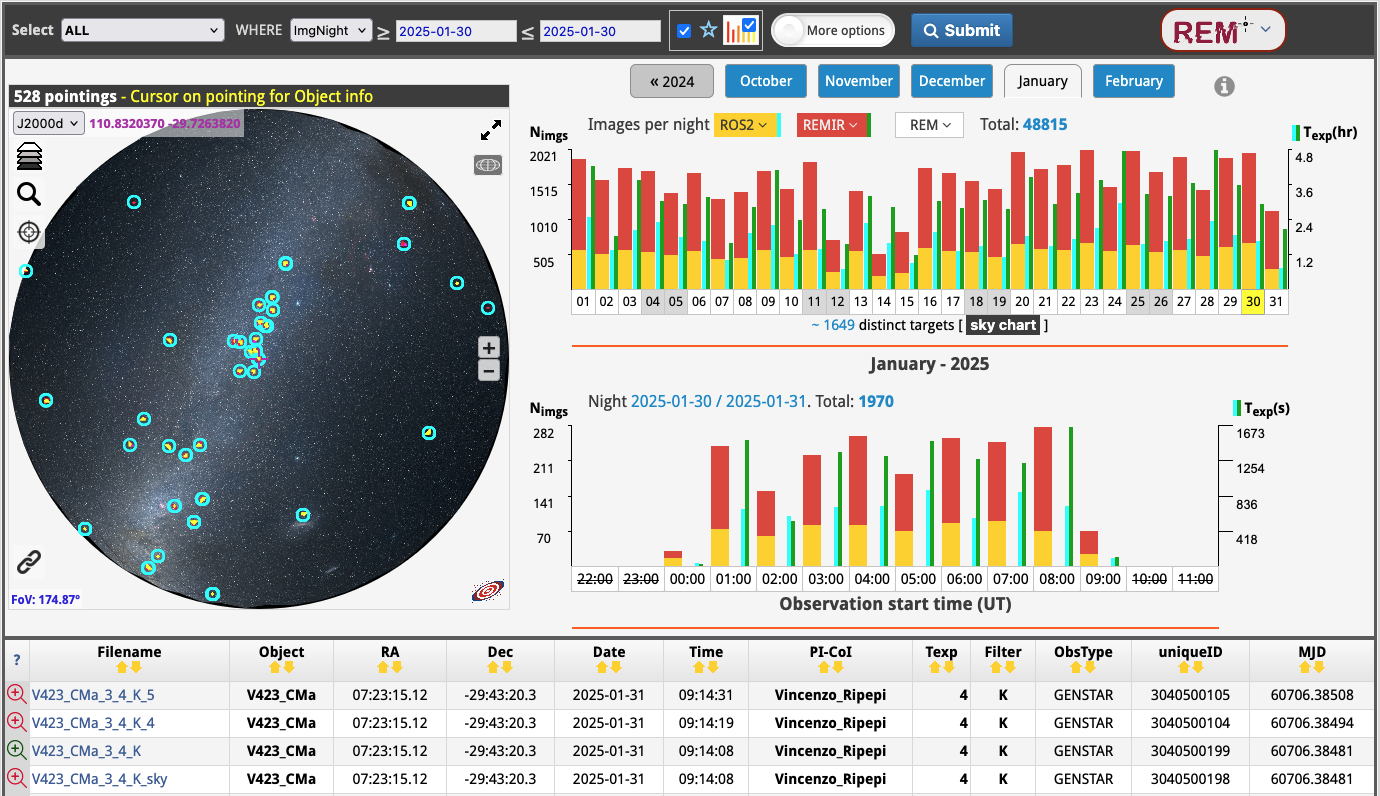 Archives and Data management Systems. LN @ INAF – OAS Bologna
10
Images browsing – preview and details
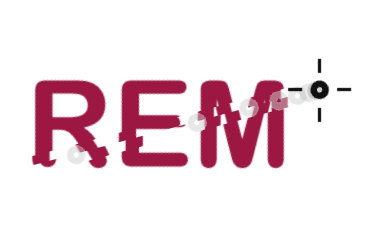 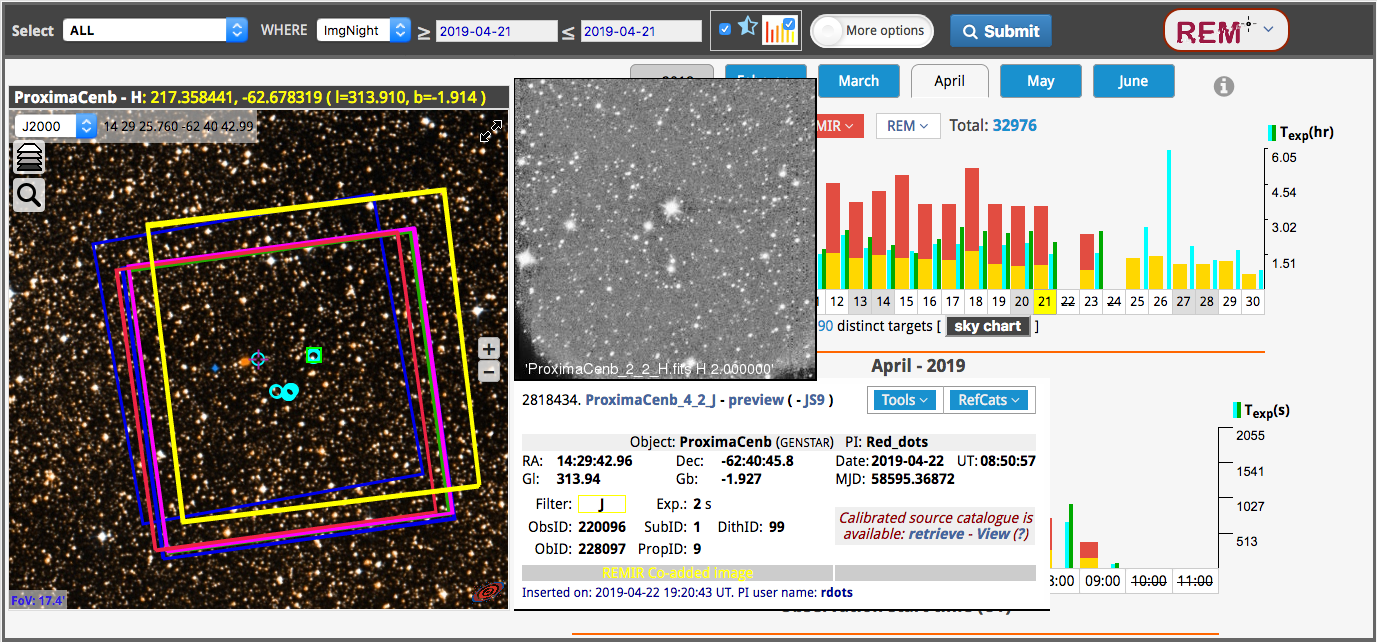 Archives and Data management Systems. LN @ INAF – OAS Bologna
11
Images browsing – JS9 + TOCats
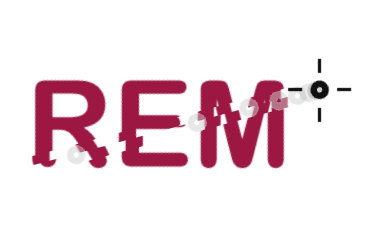 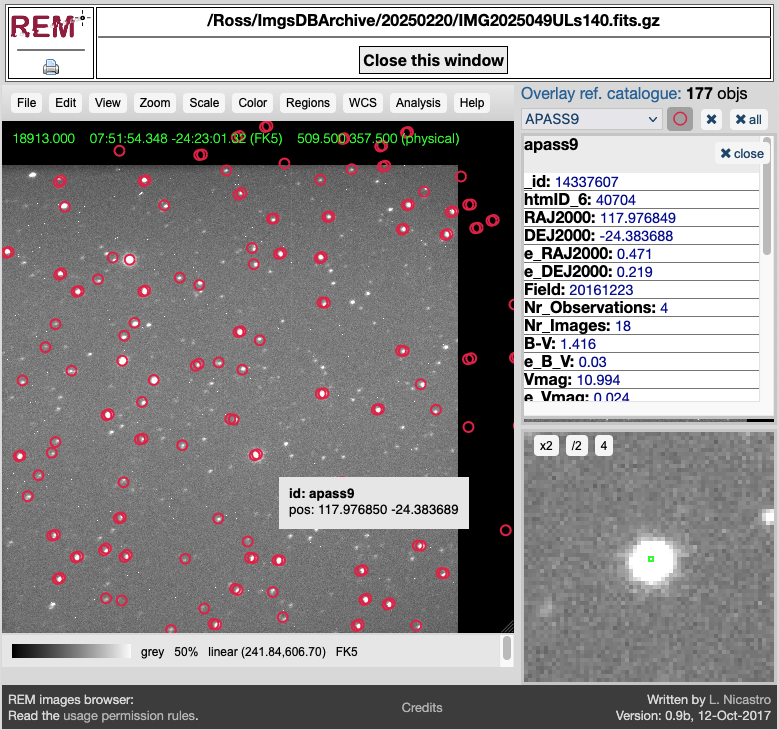 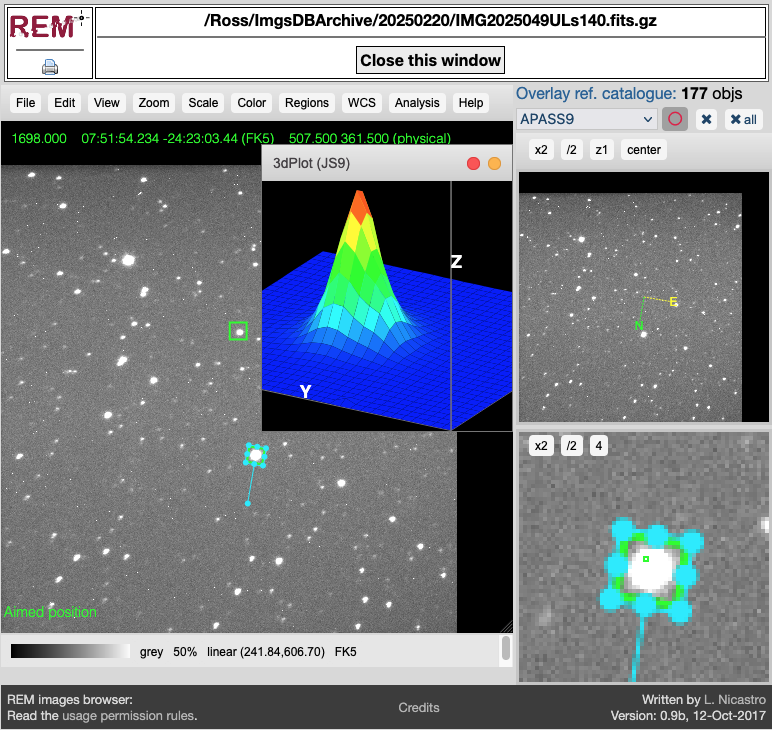 Archives and Data management Systems. LN @ INAF – OAS Bologna
12
TOCats & TOCatsweb
A tool for fast access to astronomical surveys and object catalogues by using hierarchical scheme techniques to split the celestial sphere, in particular the HEALPix scheme.
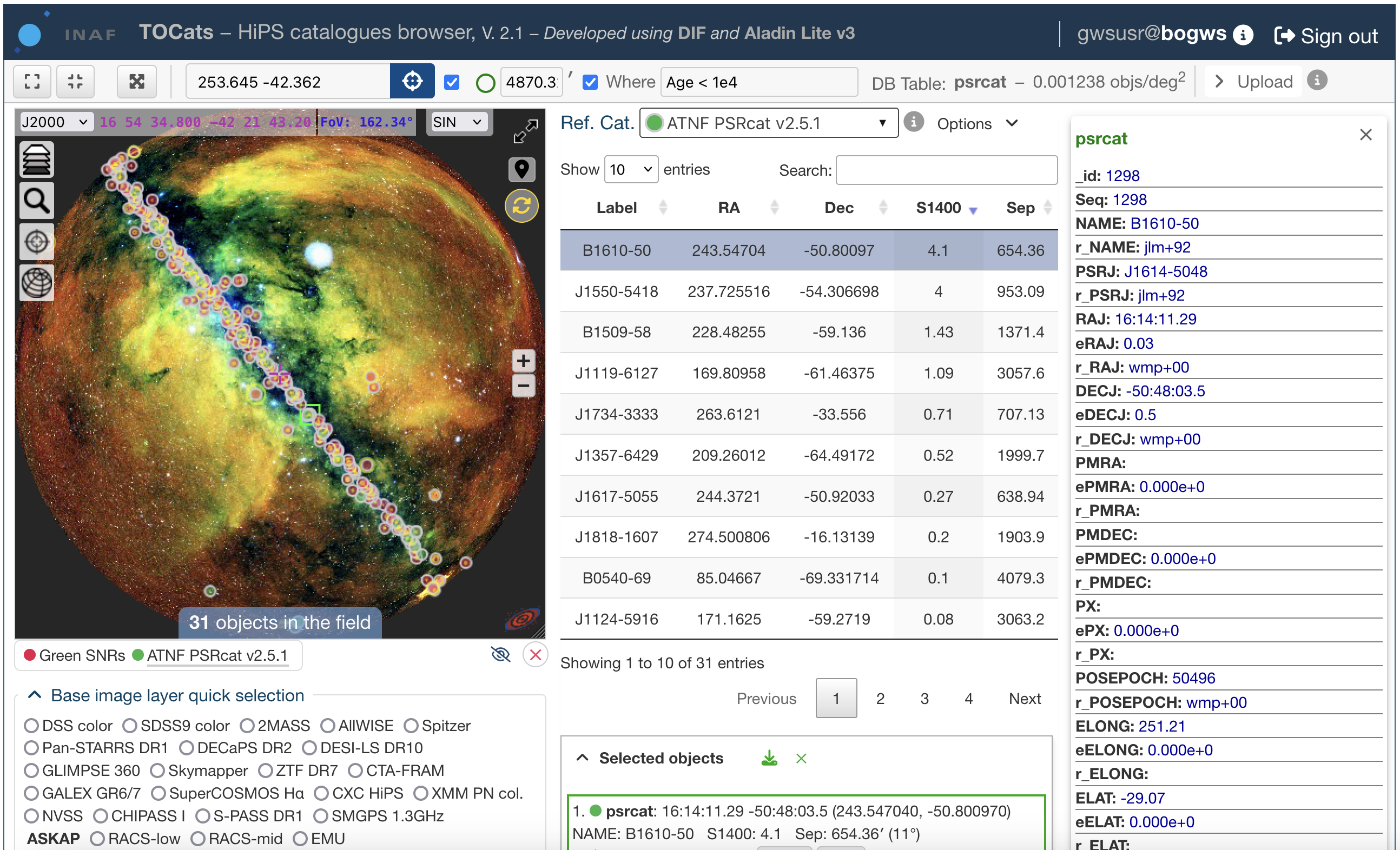 catsweb.oas.inaf.it
TOCats three main components

A relational DBMS, with hierarchically structured tables containing various types of catalogues and associated metadata
A web service that makes images and catalogues easily queryable and accessible from a browser or a script
A repository of Hierarchical Progressive Surveys (HiPS) with images and object density maps
Archives and Data management Systems. LN @ INAF – OAS Bologna
13
TOCats & TOCatsweb – main components
Built on
MySQL:	dev.mysql.com
DIF:		github.com/lnicastro/DIF
Aladin Lite:	aladin.cds.unistra.fr/AladinLite/doc
Hipsgen:	aladin.cds.unistra.fr/hips
DataTables:	datatables.net
amCharts:	www.amcharts.com

… and
Web server	⇒ Apache
Languages	⇒ C++, PHP, HTML5, CSS3, JavaScript, Python
+ JS packages	⇒ JQuery, JS9, custom code
∼ 110 public catalogues (Opt/IR/NIR/Radio/UV/X-𝛾)
∼ 100 private catalogues
∼ 20 TB (raid 1)
10 projects
Archives and Data management Systems. LN @ INAF – OAS Bologna
14
TOCats & TOCatsweb – capabilities
Combine DIF managed catalogues with HiPS public and private surveys and
Handle extended sources / footprint
Retrieve the catalogue’s data in multiple formats from the interface or a script (API)
Accessible from VO tools (e.g. TOPCAT)
One click external tools access
Add your project and implement your plug-in tools to handle any type of data
Take advantage of all the Aladin Lite v.3 capabilities:
Multi-surveys view (jpg, png, fits)
FITS files (etc.) drop-in
HIPS2FITS tool
Etc.
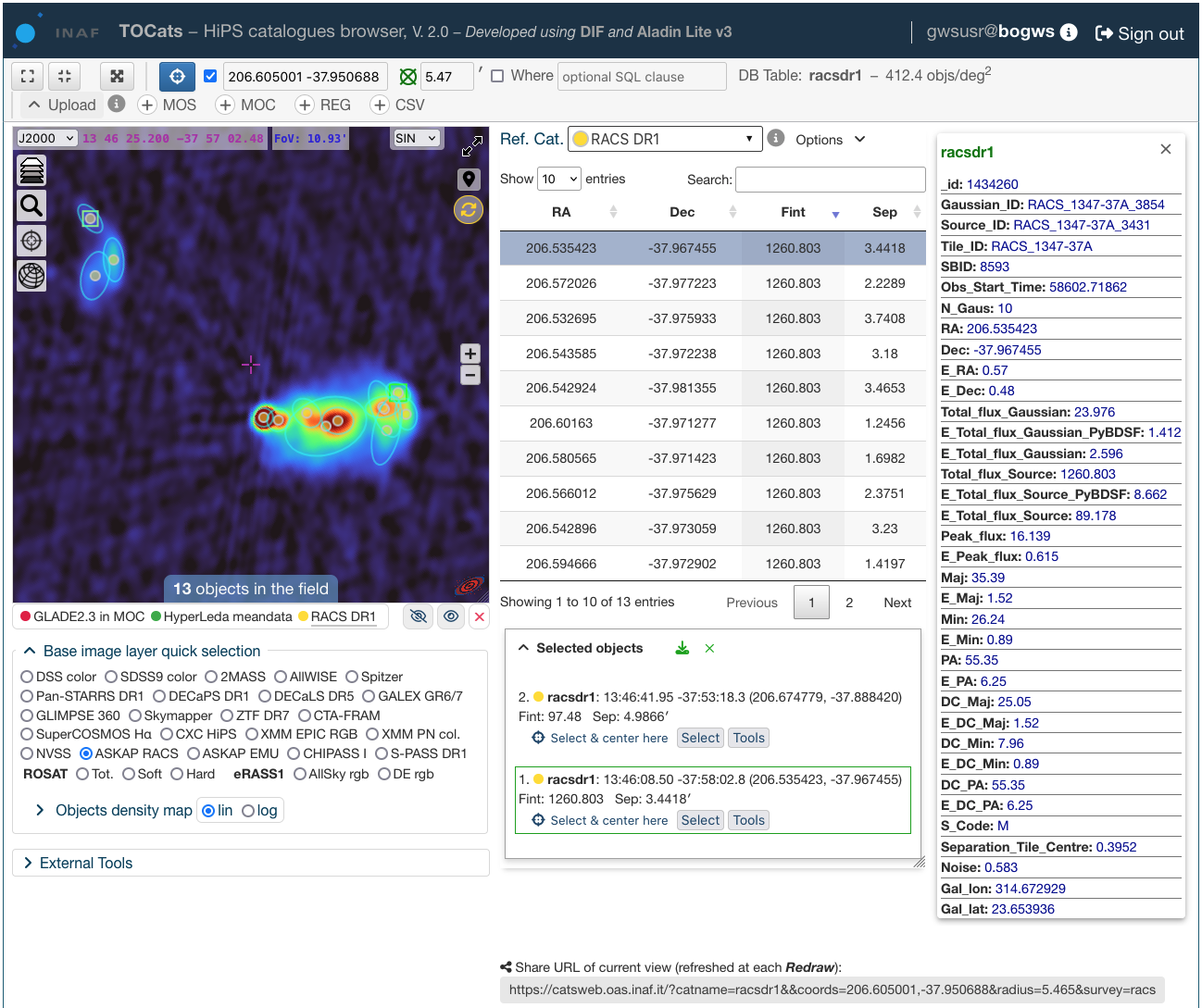 Note:
Aladin Lite is being upgraded continuously
Click & share
Archives and Data management Systems. LN @ INAF – OAS Bologna
15
TOCats & TOCatsweb – use cases
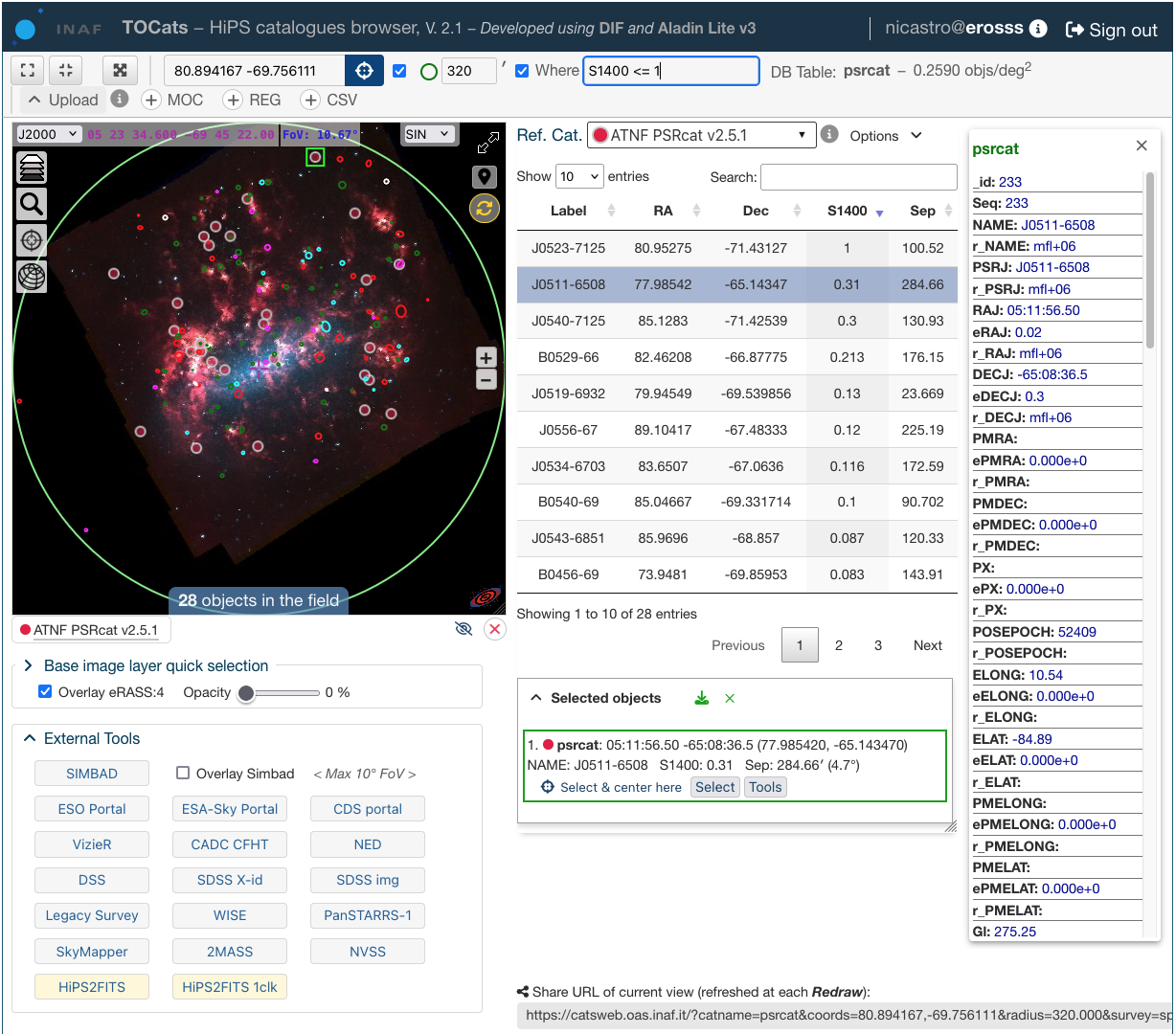 Import local MOC, REG and CSV files
LMC
ds9 REGion file
ellipse(71.11583,-67.97030, 0.022,0.015,80) #text={J0444-6758} tag={candidate} color=red
ellipse(71.80072,-69.32124, 0.032,0.05,320) #text={J0447-6918} tag={MCSNR} color=cyan
circle(72.10489,-67.00686, 0.045)           #text={J0448-6700} tag={MCSNR} color=green
ellipse(72.391666,-69.05944, 0.031,0.029,0) #text={J0449-6903} tag={MCSNR} color=cyan
circle (72.330,-69.33889, 0.027)            #text={J0449-6920} tag={MCSNR} color=green
ellipse(72.55166,-68.30133, 0.126,0.10,105) #text={J0450-6818} tag={candidate} color=red
circle (72.6125,-70.8375, 0.053)            #text={J0450-7050} tag={MCSNR} color=green
ellipse(72.94051,-67.29002, 0.081,0.047,60) #text={J0451-6717} tag={candidate} color=magenta
… … …
External tools
Archives and Data management Systems. LN @ INAF – OAS Bologna
16
TOCats & TOCatsweb – use cases
Euclid-NISP J footprint
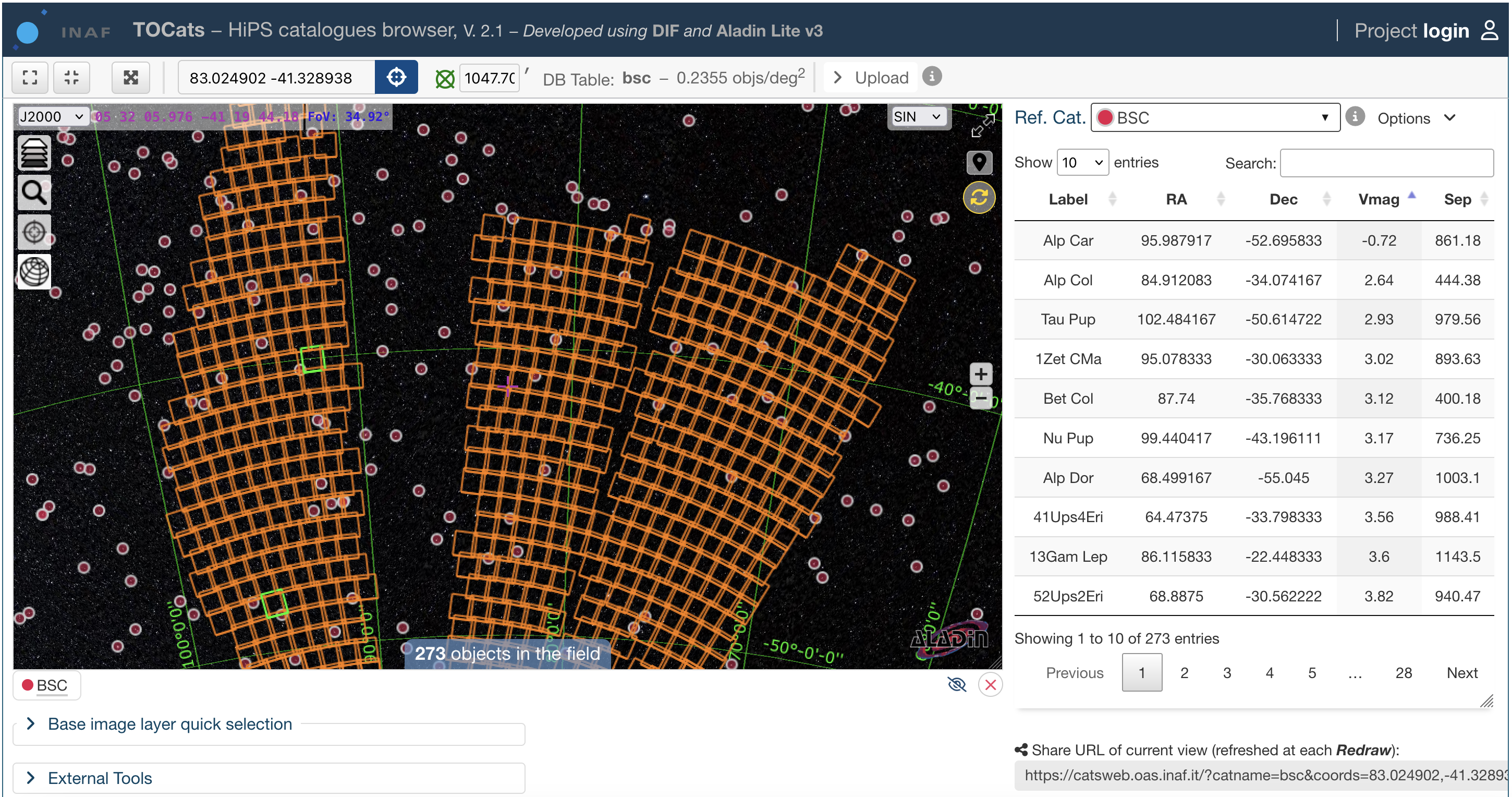 Archives and Data management Systems. LN @ INAF – OAS Bologna
17
TOCats & TOCatsweb – use cases
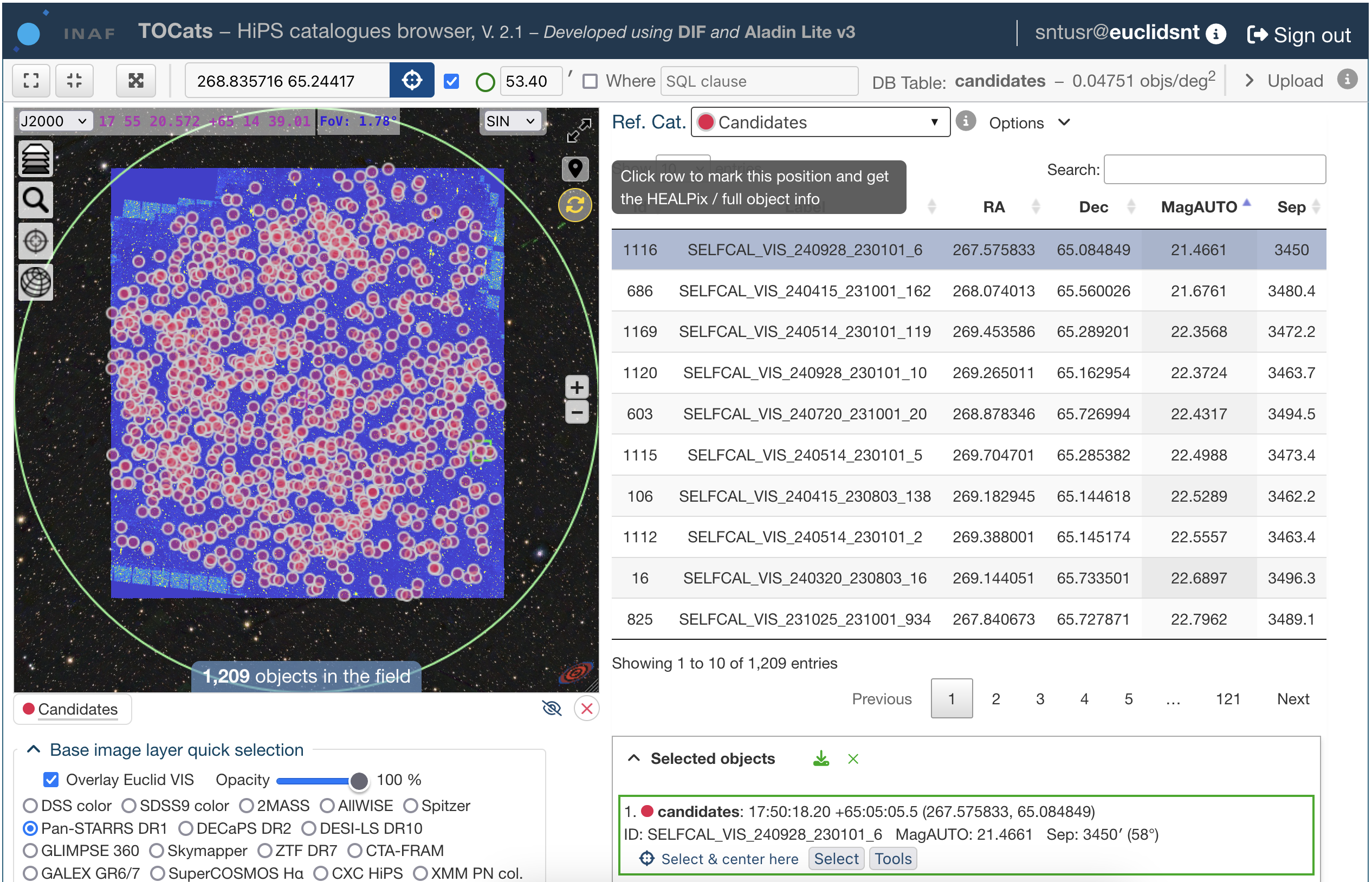 Transient sources in the Euclid SelfCal field
VIS
SelfCal
Archives and Data management Systems. LN @ INAF – OAS Bologna
18
TOCats & TOCatsweb – use cases
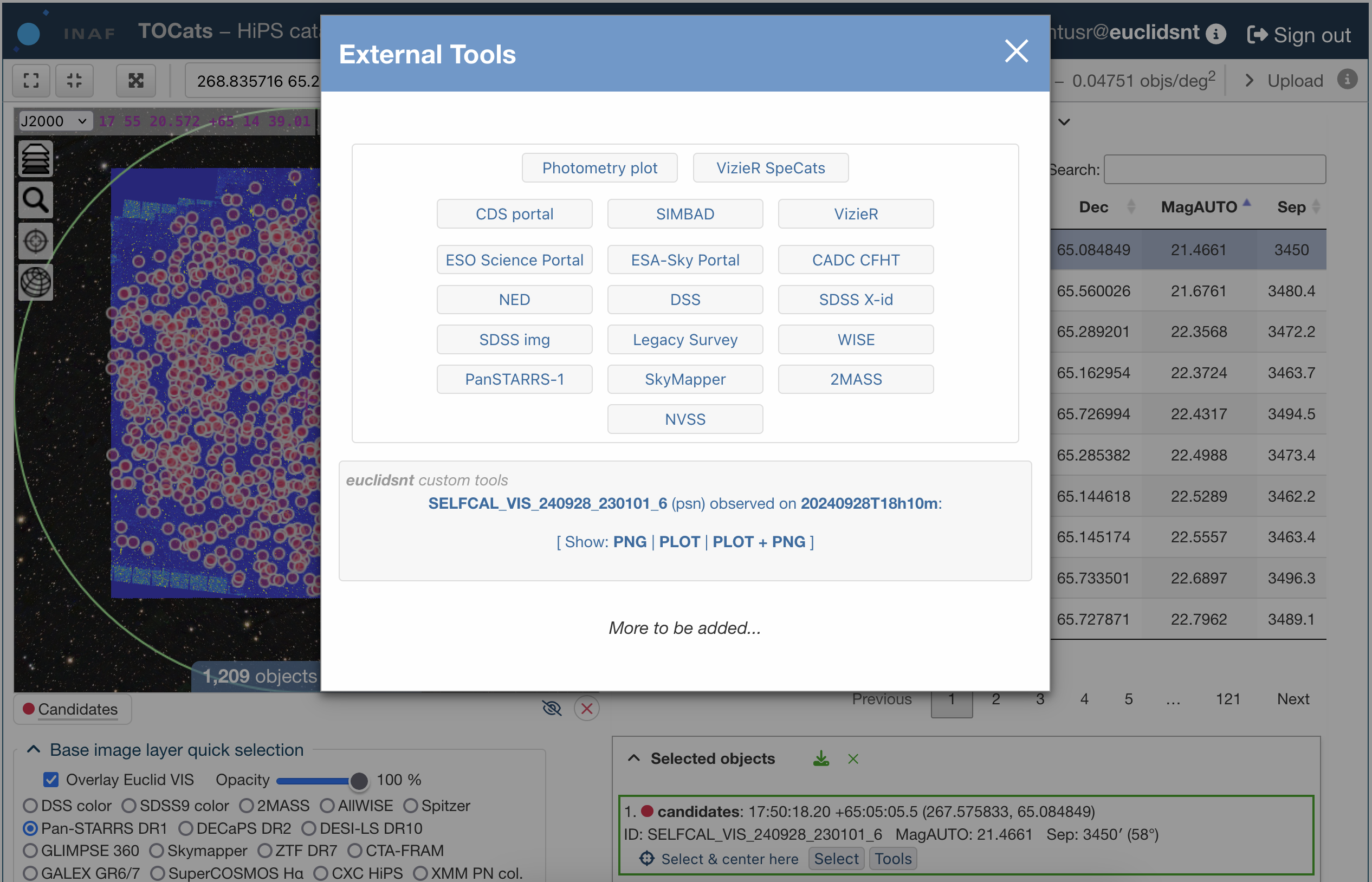 Transient sources in the Euclid SelfCal field
VIS
SelfCal
User’s plug-ins
Archives and Data management Systems. LN @ INAF – OAS Bologna
19
TOCats & TOCatsweb – use cases
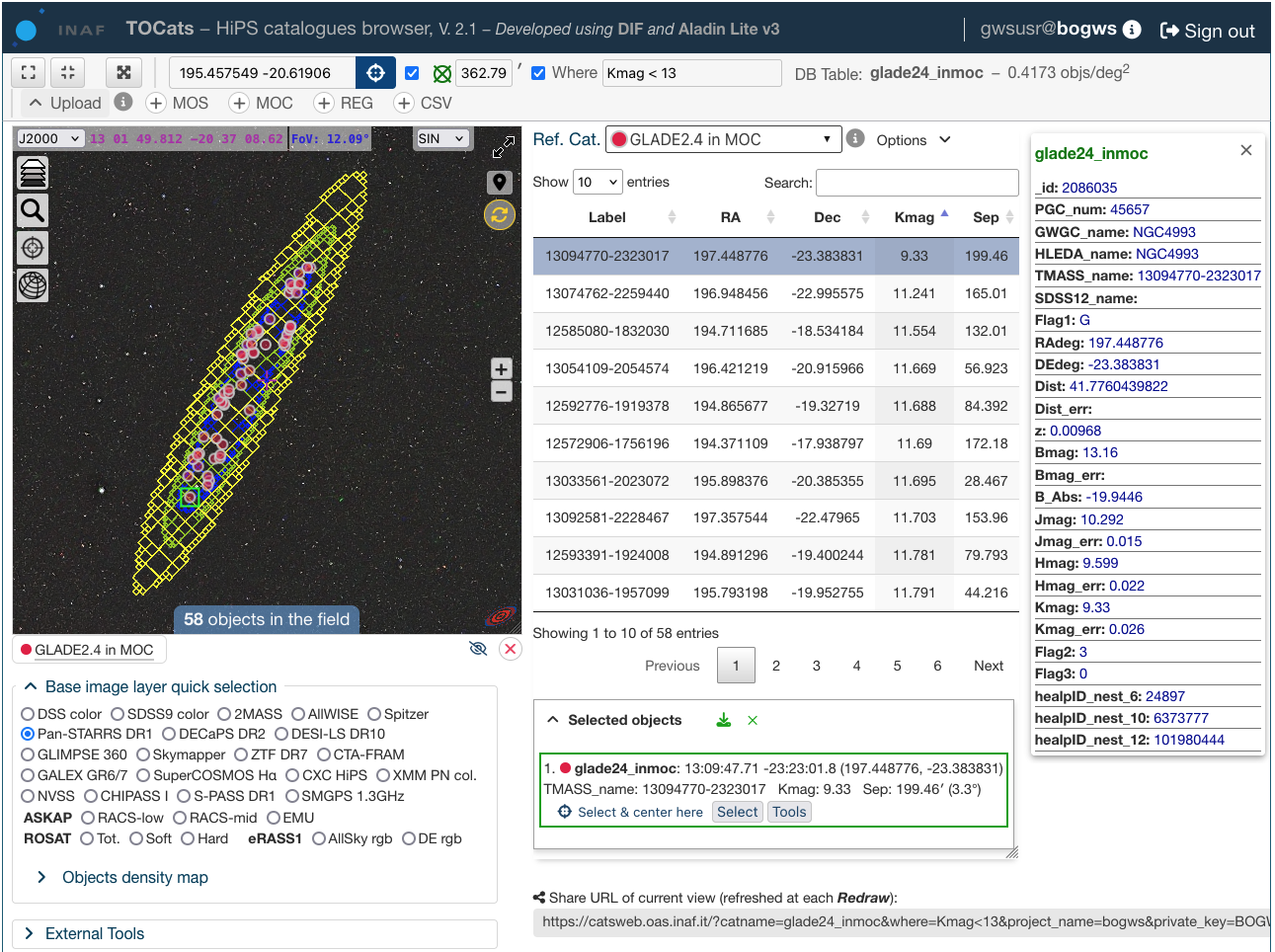 Import GW event Multi-Order Skymap (MOS), either local of giving its URL
Identify NED-LVS and GLADE 2.4 sources in a given probability region
Archives and Data management Systems. LN @ INAF – OAS Bologna
20
TOCats & TOCatsweb – use cases
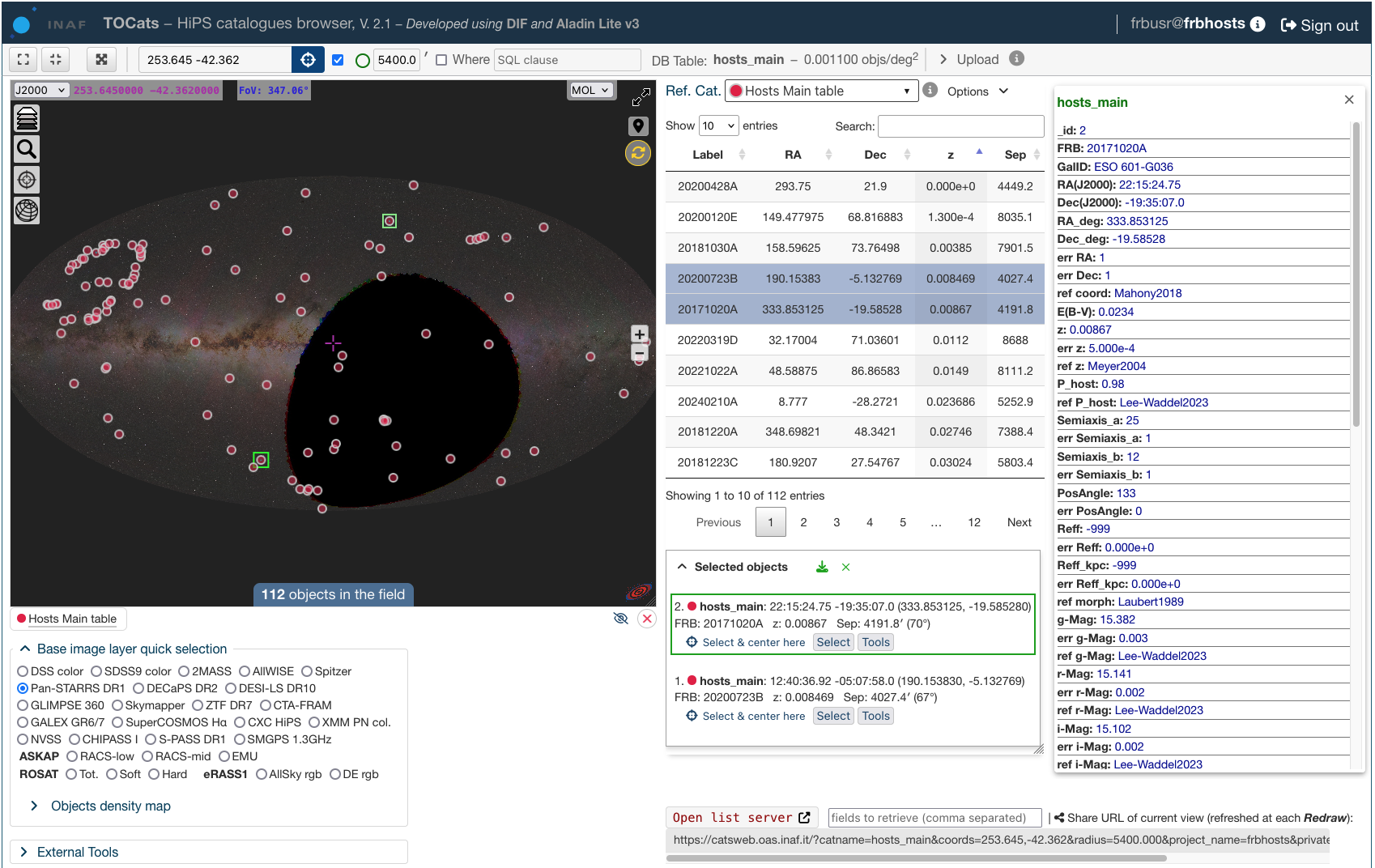 FRBs and their host galaxies
Archives and Data management Systems. LN @ INAF – OAS Bologna
21
TOCats & TOCatsweb – use cases
FRB 20200723B
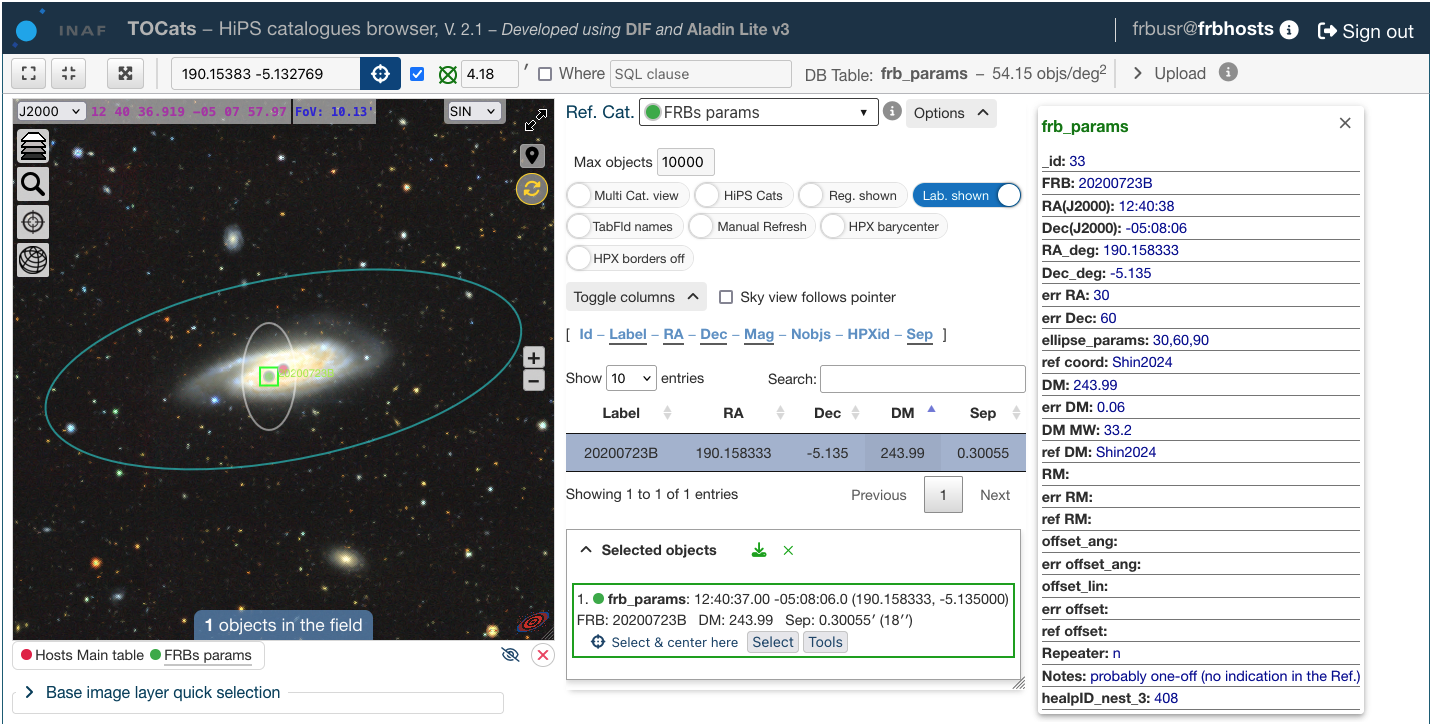 Archives and Data management Systems. LN @ INAF – OAS Bologna
22
TOCats & TOCatsweb – use cases
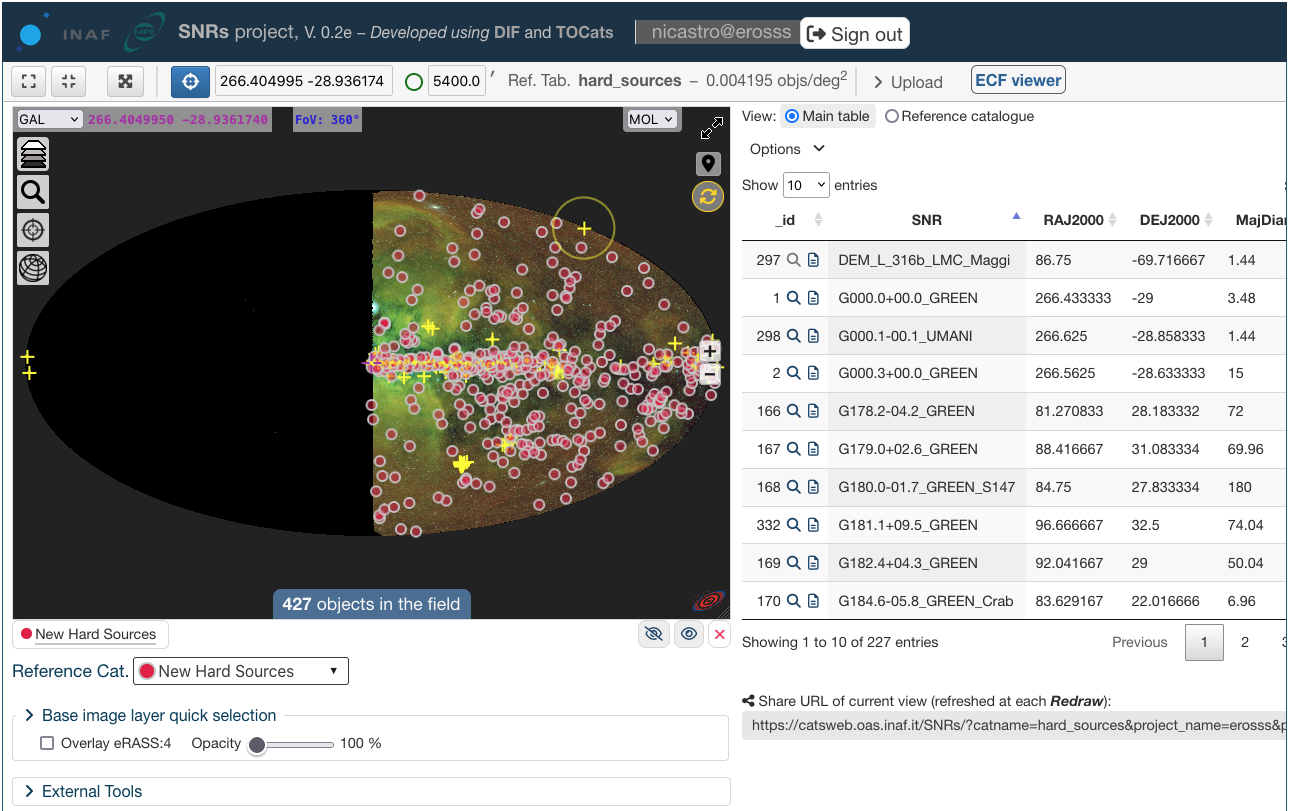 eROSITA SNRs
Archives and Data management Systems. LN @ INAF – OAS Bologna
23
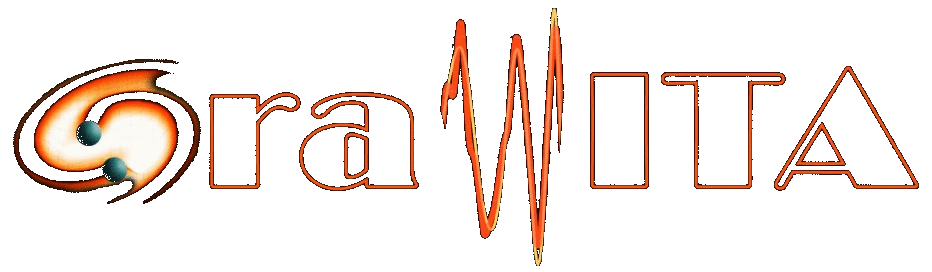 VSTbrowse
grawita.inaf.it/VSTbrowse/
A tool for investigating ESO-VST multi-epoch visits of GW sky regions and search for transients
Preliminary tasks
Hipsgen the collected VST sky survey
DB insert extracted source catalogues
DB insert identified variable objects (transient source candidates)

Web tool
Browse sky: compare with existing surveys and catalogues
Extract and inspects FITS stamps (JS9)
Plot transients LC
Mark and annotate candidates
Archives and Data management Systems. LN @ INAF – OAS Bologna
24
GRAWITA: VSTbrowse – GW170814
grawita.inaf.it/VSTbrowse/GW170814/
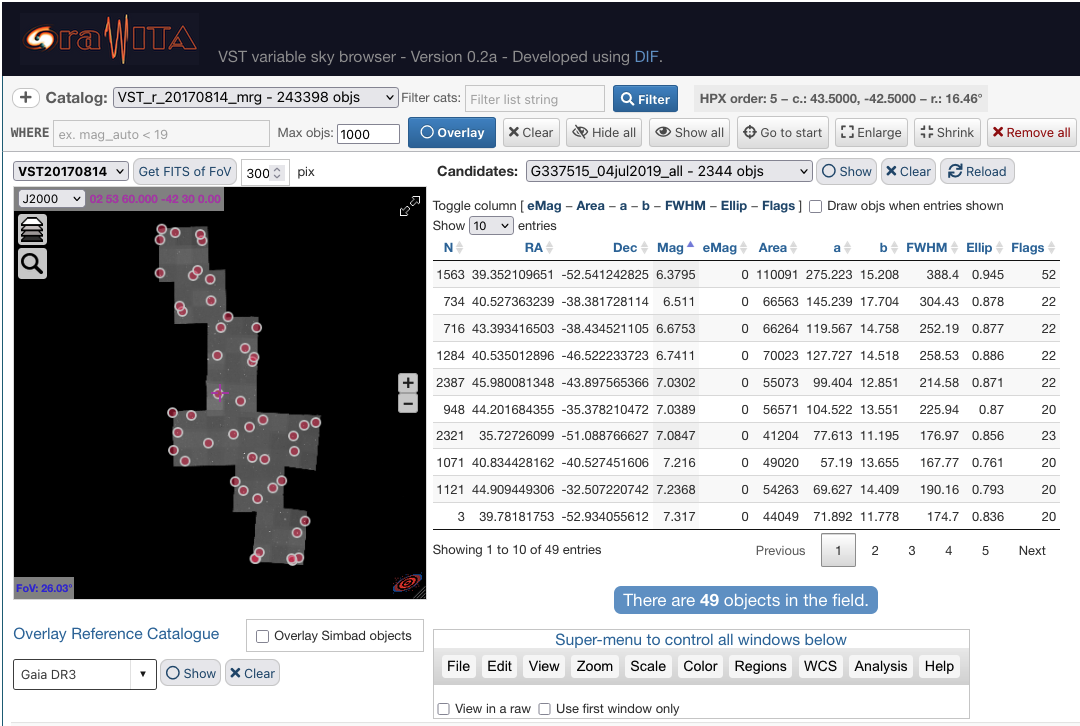 JS9
TOCats
Archives and Data management Systems. LN @ INAF – OAS Bologna
25
GRAWITA: VSTbrowse – GW170814
grawita.inaf.it/VSTbrowse/GW170814/
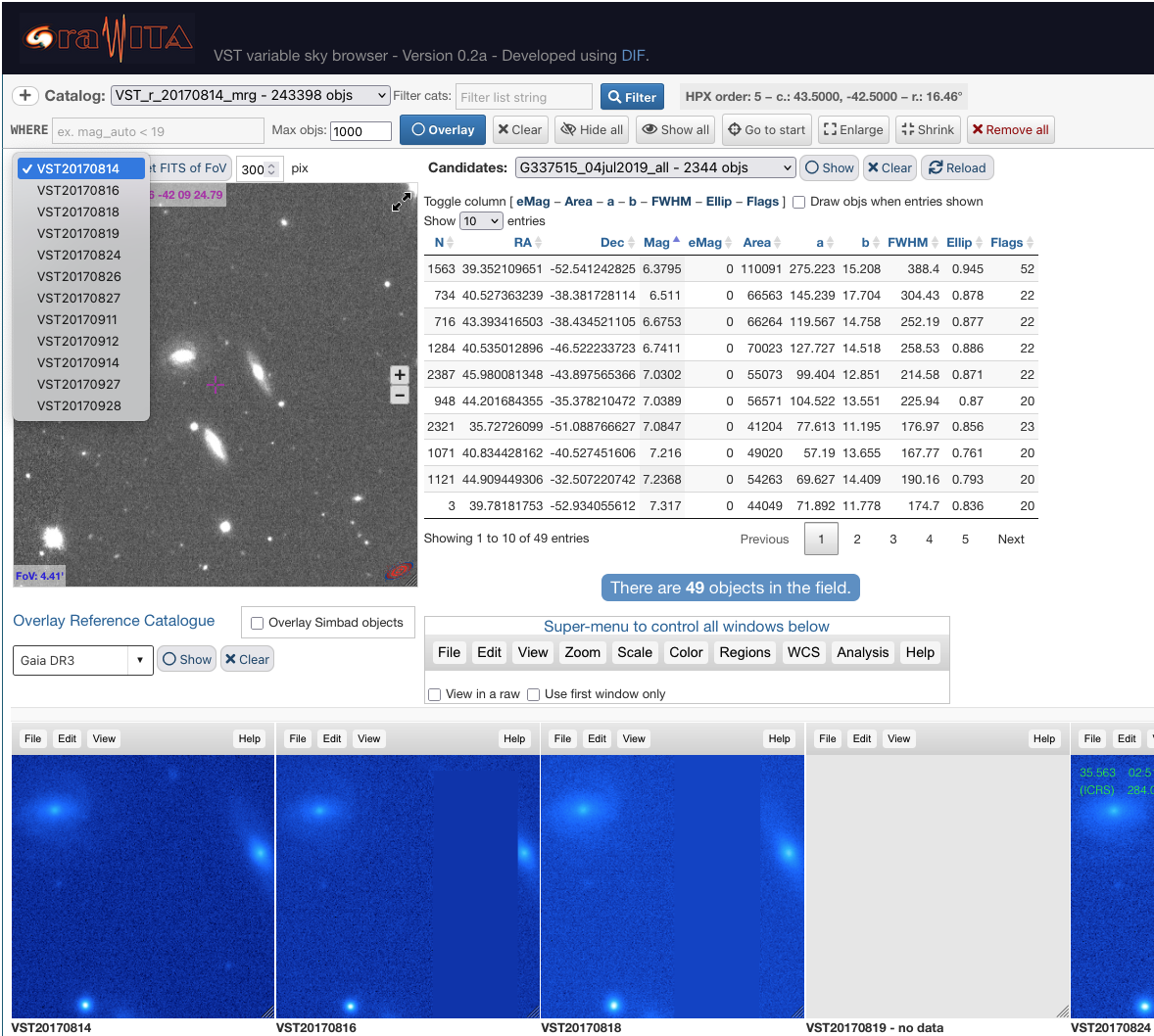 JS9
Archives and Data management Systems. LN @ INAF – OAS Bologna
26
GRAWITA: VSTbrowse – G337515
grawita.inaf.it/VSTbrowse/G337515/
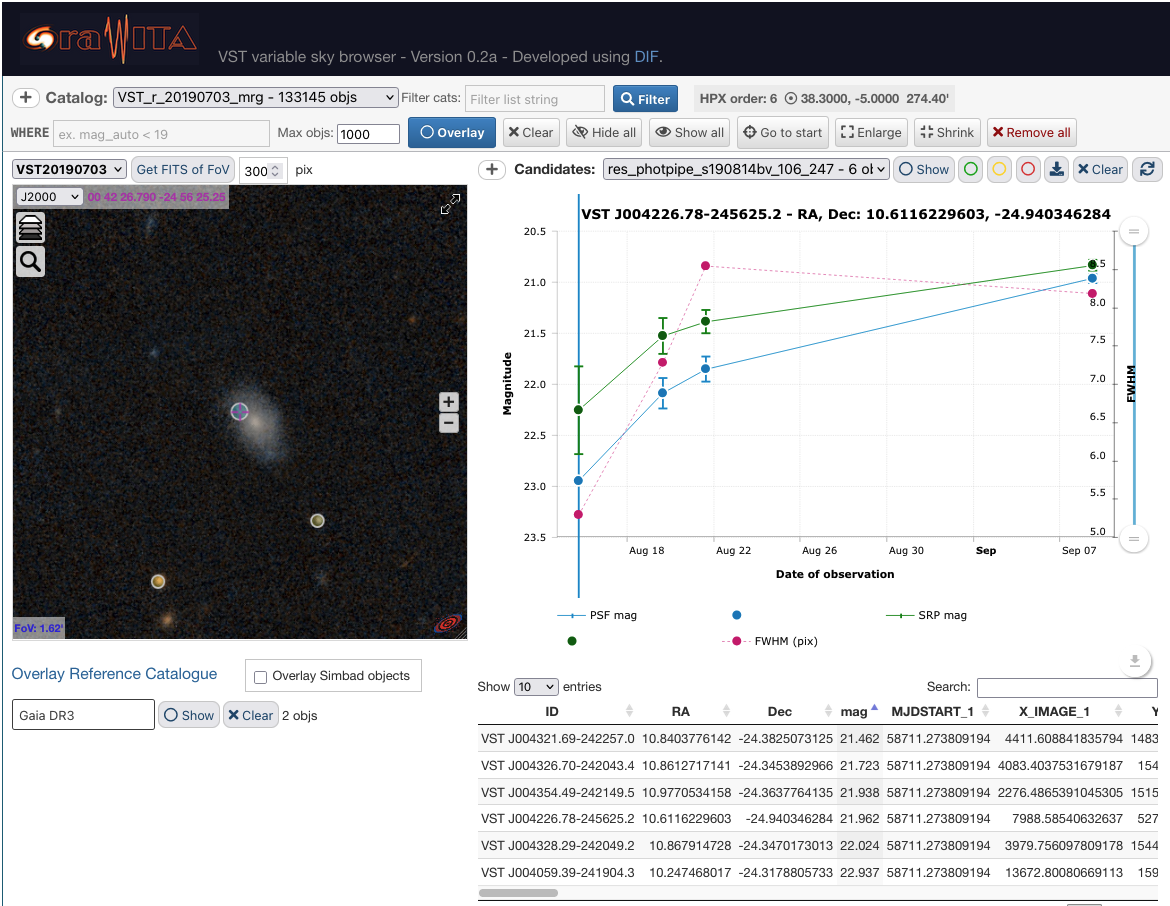 amCharts
TOCats
Archives and Data management Systems. LN @ INAF – OAS Bologna
27
GRAWITA: VSTbrowse – G337515
grawita.inaf.it/VSTbrowse/G337515/
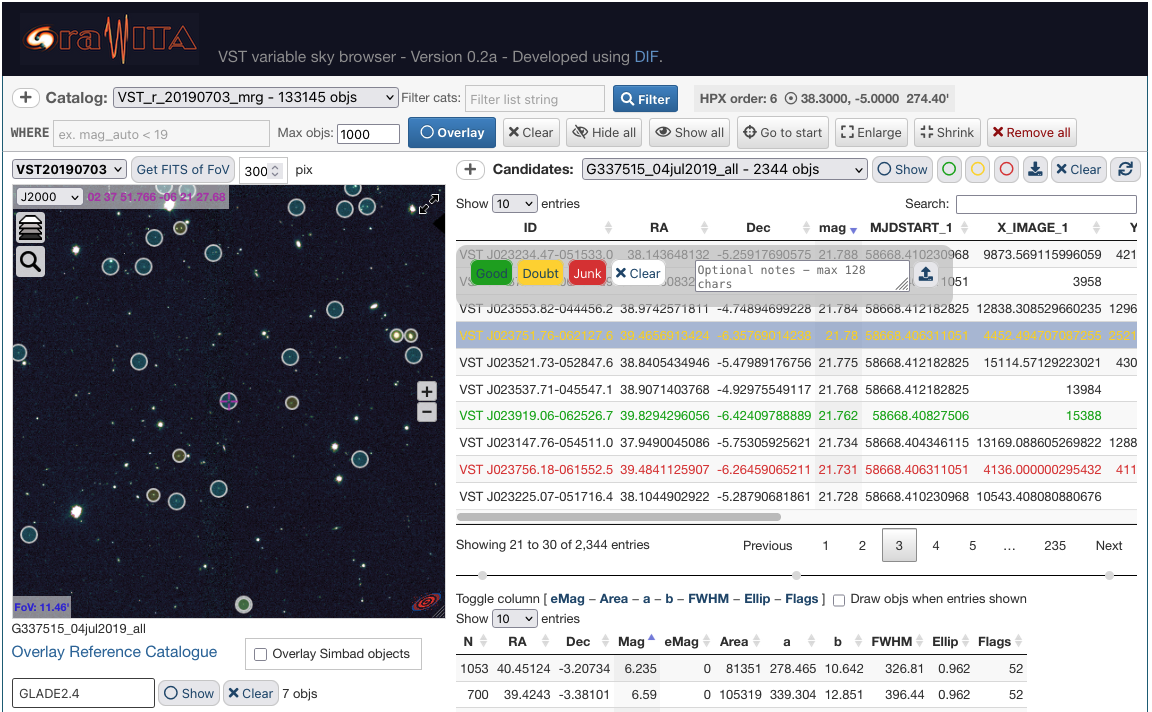 Archives and Data management Systems. LN @ INAF – OAS Bologna
28
JS9 – web-based DS9
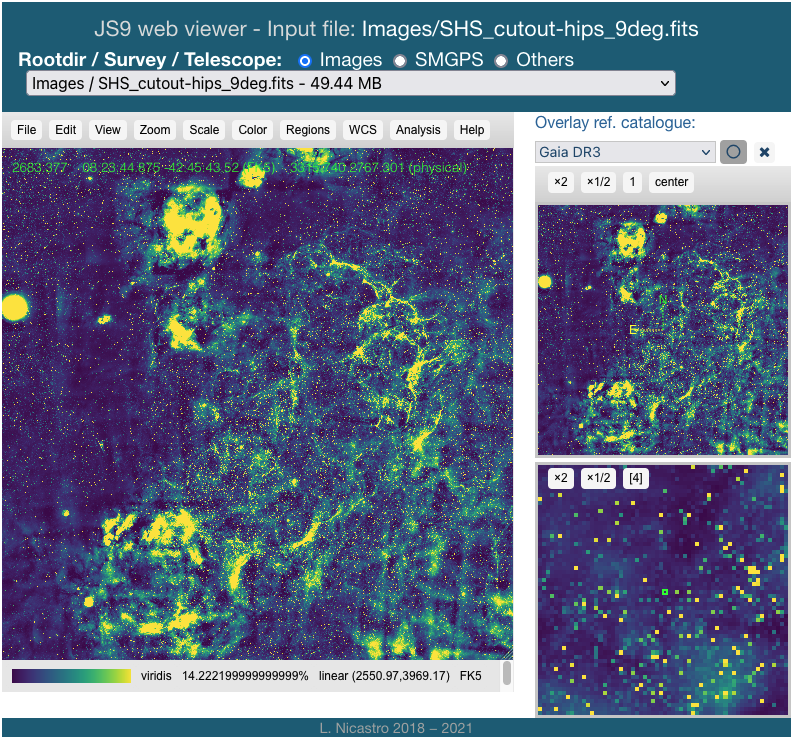 js9.si.edu
A custom implementation
cats.oas.inaf.it/js9/
Direct server image link
cats.oas.inaf.it/js9/?file=Images/SHS_cutout-hips_9deg.fits
Archives and Data management Systems. LN @ INAF – OAS Bologna
29
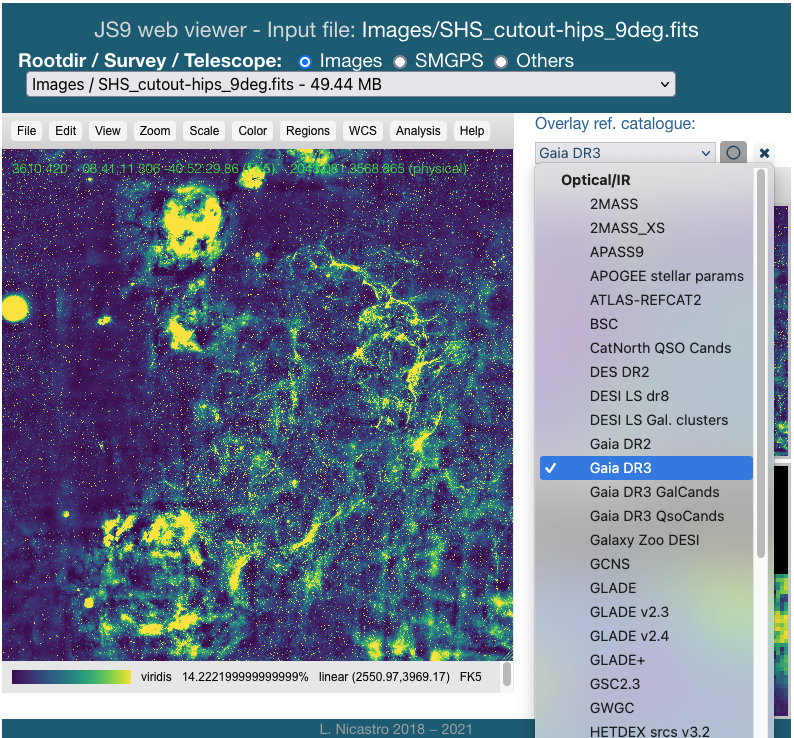 JS9 – web-based DS9
js9.si.edu
A custom implementation
cats.oas.inaf.it/js9/
Direct server image link
cats.oas.inaf.it/js9/?file=Images/SHS_cutout-hips_9deg.fits
Archives and Data management Systems. LN @ INAF – OAS Bologna
30
JS9 – web-based DS9
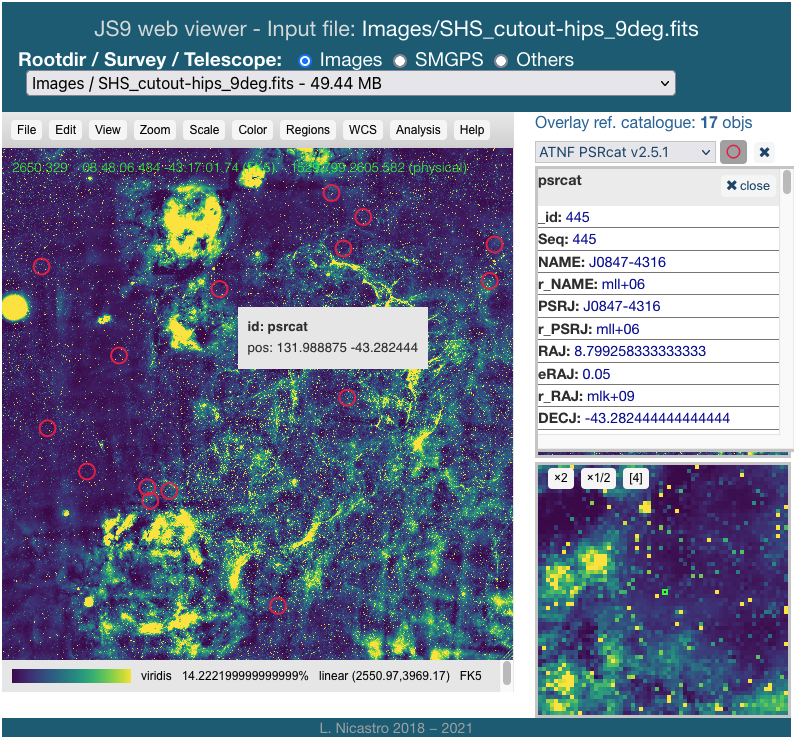 js9.si.edu
A custom implementation
cats.oas.inaf.it/js9/
Direct server image link
cats.oas.inaf.it/js9/?file=Images/SHS_cutout-hips_9deg.fits
Archives and Data management Systems. LN @ INAF – OAS Bologna
31
Discussion items for this meeting (part.)
Development of web tools (JS libs, node.js, WebGL, …)
Development of Instrument agnostic libraries / pipelines
Co-existence of relational and No-SQL DBs
Move the code, not the data (products ok)
Is it Python good for all? It is the present, and the future?
Semantic queries ⟹ AI for astronomy?
Projects and Facilities drive (custom) SW development strategies, but:
Does (or shall) INAF have the resources / capabilities to invest in SW development / homogenization?
Is INAF attractive for SW engineers?
Archives and Data management Systems. LN @ INAF – OAS Bologna
32
rem.oas.inaf.it/DB
catsweb.oas.inaf.it
cats.oas.inaf.it/js9
Archives and Data management Systems. LN @ INAF – OAS Bologna
33